ROALD  DAHL
Nina Pirošová
V.A
O ŇOM
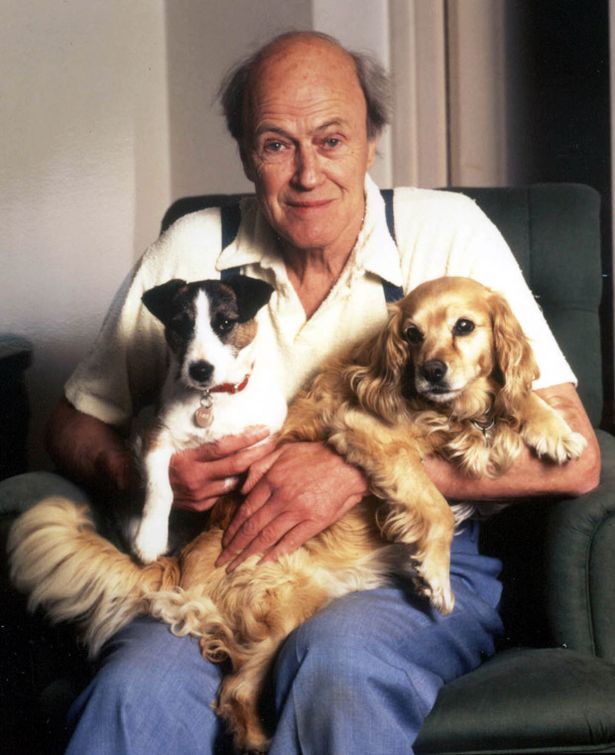 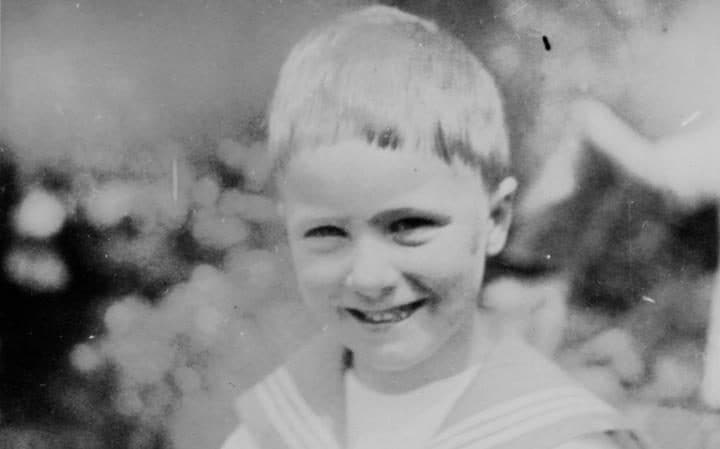 narodil sa 13.9.1916 v Llandafe
umrel 23.11.1990 v Great Missidene
 bol britský spisovateľ, známy hlavne od roku 1940  tvorbou pre deti i dospelých. 
k jeho najznámejším dielam patrí "Charlie a továreň na čokoládu" , "Matilda", "Čarodejnice" a "Jakub a obrovská broskyňa“
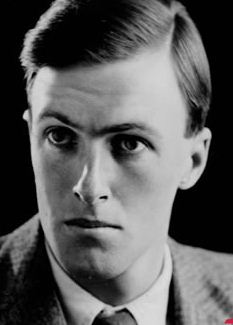 TVORBA PRE DETI
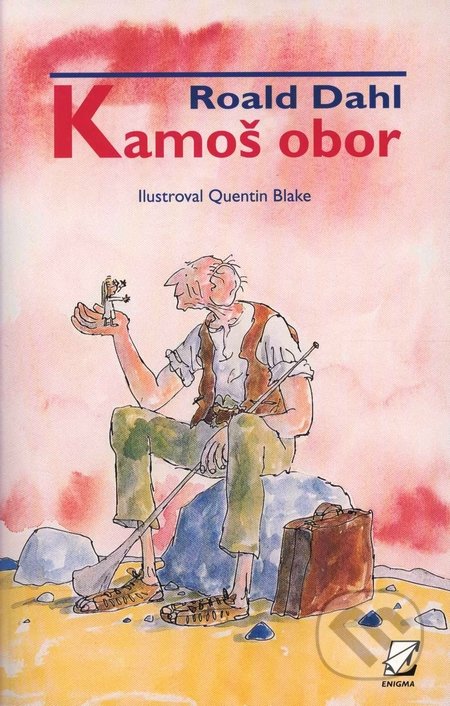 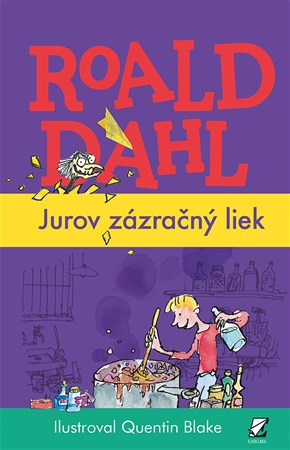 1961 - Jakub a obrovská  broskyňa  
1964 - Charlie a továreň na čokoládu
1970 - Fantastický pán Lišiak
1973 - Charlie a veľký sklený výťah
1980 - Hastrošovci  (The Twits)
1981- Jurov zázračný liek
1983- Čarodejnice
1982- Kamoš  obor  (The BFG)
1985 - Žirafa, Pelly a ja
1988 - Matilda
1989 - Akčantyrok
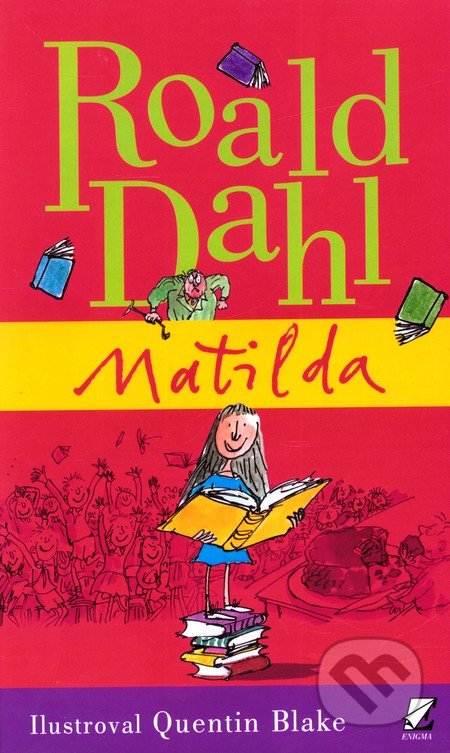 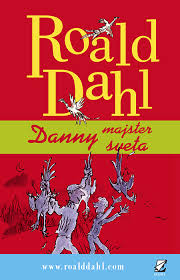 CITÁTY A VÝROKY
“If you have good thoughts they will shine out of your face like sunbeams and you will always look lovely.” 
-  
"Ak máte dobré myšlienky, budú žiariť z vašej tváre, ako slnečné lúče a budete vždy vyzerať milo."
“And above all, watch with glittering eyes the whole world around you because the greatest secrets are always hidden in the most unlikely places. Those who don't believe in magic will never find it.”
"A predovšetkým, pozorujte so žiariacimi očami svet okolo seba, pretože najväčšie tajomstvá sú vždy skryté na tých nepravdepodobnejších miestach. Tí, ktorí neveria na kúzla, ich nikdy nemôžu nájsť. "
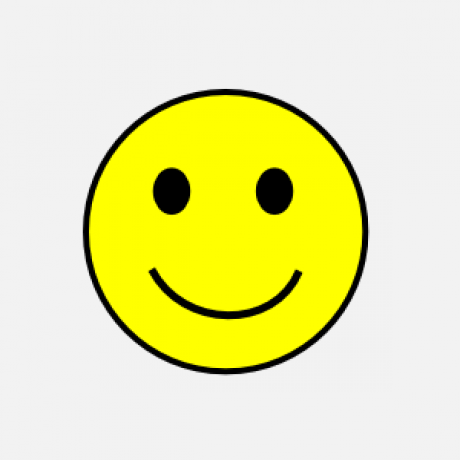 ĎAKUJEM ZA POZORNOSŤ
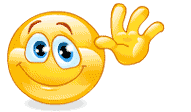